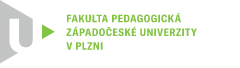 11. ROČNÍK INTERDISCIPLINÁRNÍ STUDENTSKÉ VĚDECKÉ KONFERENCE DOKTORANDŮ FPEPlzeň, 29.11.2021
Mikroedukácia – efektívny spôsob výučby vysokoškolského učiteľa – doktoranda?
doc. PaedDr. Renáta Orosová, PhD.
Katedra pedagogiky 
Filozofická fakulta UPJŠ, Košice
Obsah prednášky
Pedagogická činnosť
mikroedukácia
mikroedukatívny model
profesijné kompetencie
reflexívne kompetencie
Príprava vysokoškolských učiteľov - doktorandov
Pedagogická činnosť vysokoškolského učiteľa
Preverovanie a hodnotenie
Tvorba študijných materiálov
Priama výučba
Vedenie záverečných prác
doktorand
vedecká erudovanosť
osobnostné kvality
pedagogická kompetencia
Intuícia
napodobňovanie
kontrola a hodnotenie
komunikácia
psychológia učenia
pedagogika
odborová didaktika
(1956 -1967) 
Allen 
Standfordská univerzita
Program prípravy učiteľov univerzity
Mikroedukácia
nácvik, precvičovanie učiteľských profesijných zručností pomocou rôznych edukačných metód
skrátené trvanie hodiny (15-20 min.)
aplikácia zručností
malá skupina žiakov
videozáznam
hodnotenie výkonov
Znaky
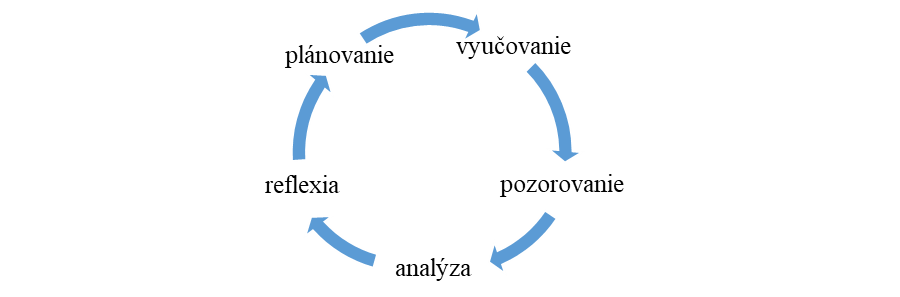 Mikro
edukácia
Nevýhody
História
Mikroedukácia - Kolbov cyklus učenia
laboratórne podmienky
nižší počet žiakov
videonahrávka
nároky na supervízora
eliminácia prvotných ťažkostí
zvýšenie sebavedomia
prepojenie teórie a praxe
možnosť opakovania
spätná väzba
reflexívne myslenie
Výhody
záznamové pozorovacie hárky
Pôvodný mikroedukatívny model
1
Nácvik konkrétnej zručnosti
2
Rozvoj profesijných kompetencií
3
mikroklíma
vedomosti
správanie
komunikačné zručnosti
efektívnosť
reflexívny praktik, reflexívna prax
predmety zamerané na mikroedukáciu
Etapy mikroedukácie
Pôvodný mikroedukatívny model
predstavenie témy, vyučovacej metódy 
položenie otázok
vysporiadanie sa s prípadnými problémami 
prezentácia cieľov 
použitie učebných pomôcok, tabule
použitie didaktickej techniky 
interpretácia a didaktická analýza učiva
expozícia obsahu vzdelávania
povzbudzovanie študentov
podnety 
zanietenie učiteľa 
upevňovanie učiva
záver a zhodnotenie
Inovovaný mikroedukatívny model
„Čo mám robiť?“ 	„Prečo to robím?“
Päťfázový postup pedagogickej sebareflexie 
J. Smytha
Opis 
Analýza 
Hodnotenie Usporiadanie Zovšeobecnenie
Information
Data
Mikroedukácia v podmienkach UPJŠ
Výskumný nástroj
Výskumný problém
Cieľ výskumu
Výskumný súbor
Dizajn výskumu
Hypotézy výskumu
Vplyv mikroeduktívneho modelu na autonómne hodnotenie študentov
Študenti, ktorí absolvovali inovovaný mikroedukatívny model rozvoja reflexívnych kompetencií, preukazujú štatisticky významné vyššie skóre v schopnosti objektívne hodnotiť svoje kompetencie ako študenti, ktorí neabsolvovali tento model. (H1)
Vplyv mikroeduktívneho modelu na reflexívne kompetencie v oblasti žiak
Študenti, ktorí absolvovali inovovaný mikroedukatívny model rozvoja reflexívnych kompetencií, preukazujú štatisticky významne vyššiu úroveň reflexívnych kompetencií v oblasti žiak ako študenti, ktorí neabsolvovali tento model. (H2)
Vplyv mikroeduktívneho modelu na reflexívne kompetencie v oblasti výchovno-vzdelávací proces
Študenti, ktorí absolvovali inovovaný mikroedukatívny model rozvoja reflexívnych kompetencií, preukazujú štatisticky významne vyššiu úroveň reflexívnych kompetencií v oblasti výchovno-vzdelávací proces ako študenti, ktorí neabsolvovali tento model. (H3)
Vplyv mikroeduktívneho modelu na reflexívne kompetencie v oblasti profesijný rozvoj
Študenti, ktorí absolvovali inovovaný mikroedukatívny model rozvoja reflexívnych kompetencií, preukazujú štatisticky významne vyššiu úroveň reflexívnych kompetencií v oblasti profesijný rozvoj ako študenti, ktorí neabsolvovali tento model. (H4)
Vplyv mikroeduktívneho modelu na reflexívne kompetencie študentov učiteľstva
Implementácia inovovaného mikroedukatívneho modelu rozvoja reflexívnych kompetencií zvyšuje celkovú úroveň reflexívnych kompetencií študentov učiteľstva. (H5)
Vplyv mikroeduktívneho modelu na profesijné kompetencie študentov učiteľstva
Implementácia inovovaného mikroedukatívneho modelu rozvoja reflexívnych kompetencií zvyšuje úroveň profesijných kompetencií študentov učiteľstva. (H6)
Odporúčania
vyučovacie predmety – mikroedukácia
metódy systematickej reflexie a sebareflexie
autonómne hodnotenie, rovesnícke hodnotenie a heteronómne hodnotenie supervízora
Kontinuálne vzdelávanie
Cviční učitelia 

Vysokoškolskí učitelia – doktorandi
Príprava budúcich učiteľov
Pedagogika pre vysokoškolských učiteľovProfesionalita učiteľa
Mikroedukácia
Pedagogický denník
„Tí najväčší učitelia majú od svojich žiakov vysoké očakávania, ale ešte väčšie očakávania majú od seba.“ Todd Whitaker